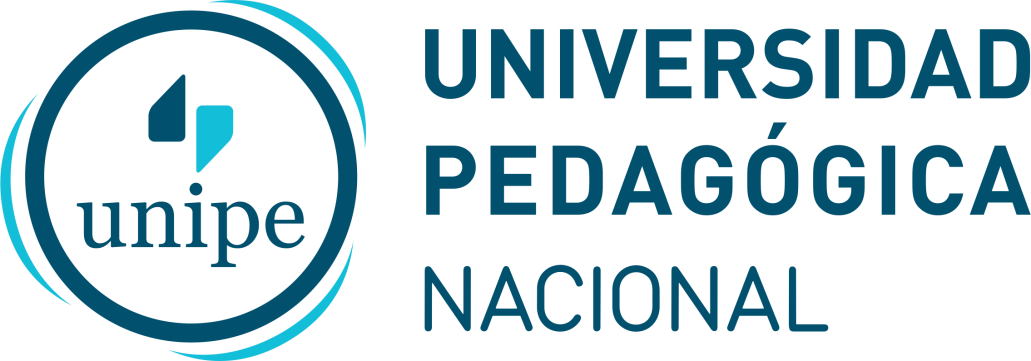 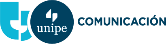 www.unipe.edu.ar
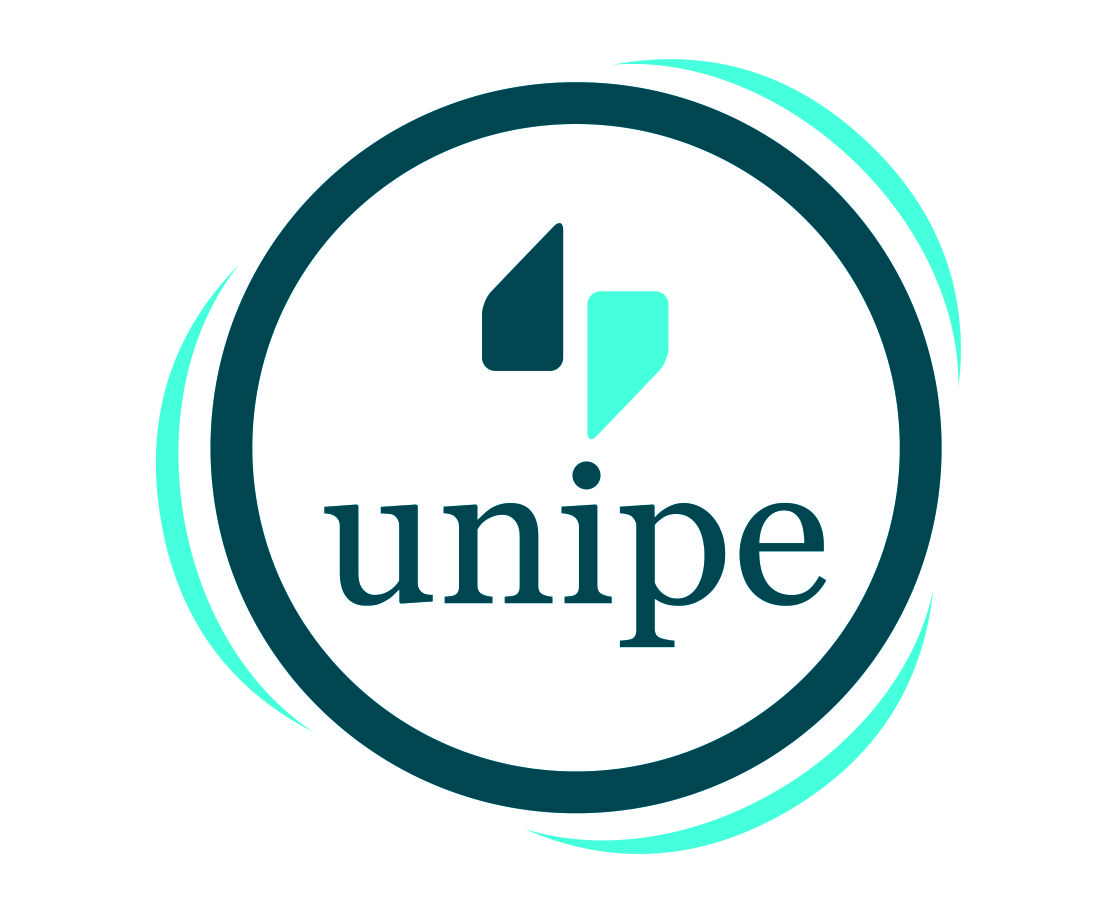 .
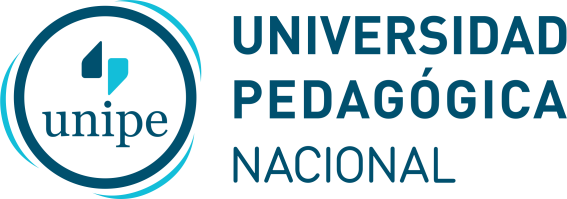